DNA
Deoxyribonucleic Acid
What is the definition of . . .
DNA
Deoxyribonucleic Acid
The material that contains the information that determine inherited traits
What is the definition of . . .
Replication
The duplication (making copies) of DNA
What is the definition of . . .
RNA
Ribonucleic Acid
A molecule that is in all living cells and that plays a role in protein production.
What is the definition of . . .
Nucleotide	
In a nucleic acid chain, a subunit (a small piece) that consists of a sugar, a phosphate and a nitrogen base.
What is the definition of . . .
Mutation
A change in the structure of the genetic material of an organism.
What is the definition of . . .
Ribosome
A cell organelle composed of RNA and protein.
Where protein synthesis occurs.
Genetics Timeline
1857
Mendel:
Perform genetic experiments on pea plants
1919
1857
1948
1950
1951
1952
1953
1869
1928
Genetics Timeline
1869
Levine
Discovers “nuclien” in white blood cells
1919
1857
1948
1950
1951
1952
1953
1869
1928
Genetics Timeline
1919
Levene
Describes parts of DNA
Sugar + Phosphate + Nitrogen
1919
1857
1948
1950
1951
1952
1953
1869
1928
Genetics Timeline
1928
Griffith
Finds an unknown substance that gets passed on from parent to offspring
1919
1857
1948
1950
1951
1952
1953
1869
1928
Genetics Timeline
1948
Avery
Was able to show that DNA controlled heredity in bacteria
1919
1857
1948
1950
1951
1952
1953
1869
1928
Genetics Timeline
1950
Chargaff
The Chargaff Rule
Equal numbers of letters
Bases match up in pairs
A=T  and  G=C
1919
1857
1948
1950
1951
1952
1953
1869
1928
Genetics Timeline
1951
Francis
Found image of DNA using microwaves
1919
1857
1948
1950
1951
1952
1953
1869
1928
Genetics Timeline
1952
Hersey
Proves that DNA carries genetic information
1919
1857
1948
1950
1951
1952
1953
1869
1928
Genetics Timeline
1953
Watson and Crick
First model of DNA
Double Helix
1919
1857
1948
1950
1951
1952
1953
1869
1928
The Shape
DNA is in the shape of a double helix.
Pretty much it’s a twisted ladder.
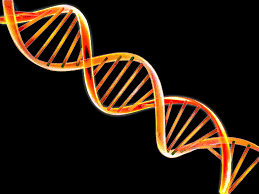 The ladder
The sides are made out of 
Sugars and Phosphates.
They alternate.
Phosphate
The “H” pattern is called a Nucleotide
Sugar
Phosphate
The ladder
The steps of the ladder are called bases
The ladder
The steps of the ladder are called bases
Base
Base
The bases can only match up in specific pairs
The bases
Adenine
Guanine
A = T
C = G
Cytosine
Thymine
How are copies made?
The DNA Molecule will split in half right down the middle